Л.Н. ГУМИЛЕВ АТЫНДАҒЫ ЕҰУ ХАБАРШЫСЫ: 
ғылыми-әдістемелік жарияланымдарға қойылатын талаптар



Ш.Қ. ҚҰРМАНБАЕВА 
П.ғ.д., қазақ тіл білімі кафедрасының профессоры
Л.Н. Гумилев ат. ЕҰУ
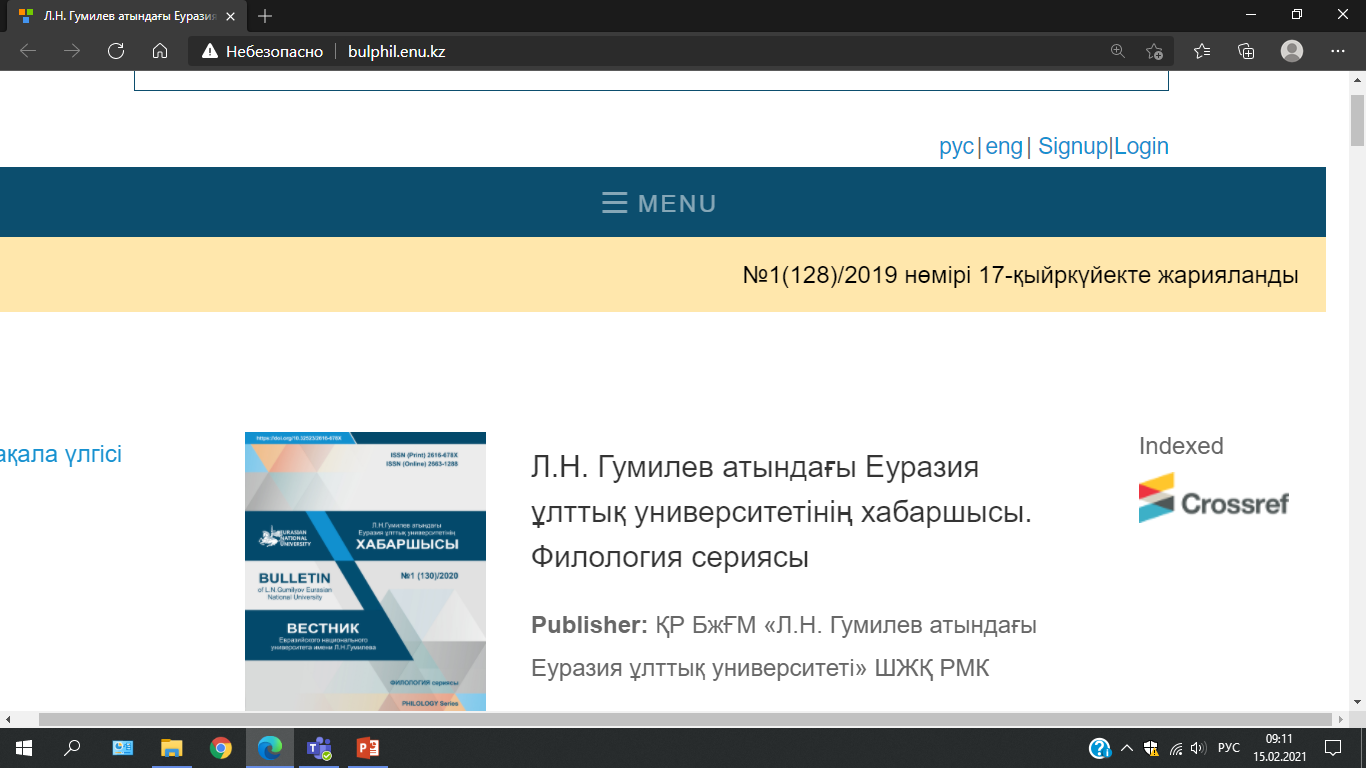 Л.Н. ГУМИЛЕВ АТЫНДАҒЫ ЕҰУ ХАБАРШЫСЫ
Филология сериясы

http://bulphil.enu.kz/

Журналдың мақсаты – филология ғылымдарының өзекті мәселелерін, тіл және әдебиетті оқыту әдістемелерін және де ғылыми конференциялардың ең маңызды материалдарын, библиографиялық шолу мен сын пікірлерді көрсететін әдебиеттану және тілтану саласындағы мұқият тексеруден өткен ғылыми жұмыстарды жариялау.
Педагогика. Психология. Әлеуметтану сериясы 

http://bulpedps.enu.kz/

Журналдың мақсаты – педагогика, психология, әлеуметтану салалары бойынша бойынша мұқият тексеруден өткен, ғылыми құндылығы бар мақалалар жариялау
Л.Н. Гумилев атындағы ЕҰУ Хабаршысы. Филология сериясы
ISSN: 2616-678X, eISSN: 2663-1288
Жарияланым тілі: қазақ, орыс, ағылшын.   Мерзімділігі: жылына 4 рет.
Редакцияның мекенжайы: ҚР, 010008, Нұр-Сұлтан қ., Қ.Сәтпаев көшесі, 2 
    Л.Н. Гумилев ат. Е ҰУ, Оқу-әкімшілік корпусы, 402 кабинет.
Тел.: 8 (7172) 70 95 00 (ішкі. 31-413).
E-mail: vest_phil@enu.kz    Web-site: http://bulphil.enu.kz.

Л.Н. Гумилев атындағы ЕҰУ Хабаршысы. Педагогика. Психология. Әлеуметтану сериясы
ISSN 2616-6895 (басылым)
Жарияланым тілі: қазақ, орыс, ағылшын.    Мерзімділігі: жылына 4 рет.
Редакцияның мекенжайы: ҚР, 010008, Нұр-Сұлтан қ., Қ.Сәтпаев көшесі, 2 
    Л.Н. Гумилев ат. ЕҰУ, Оқу-әкімшілік корпусы, 402 кабинет.
Тел.: 8 (7172) 70 95 00 (ішкі. 31-432).
E-mail: vest_pedpsysoc@enu.kz         Web-site: http://bulpedps.enu.kz.
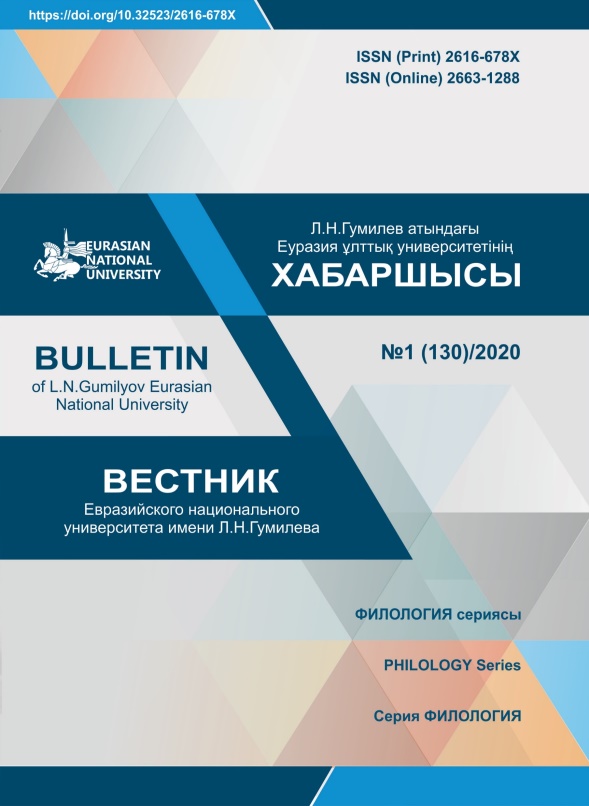 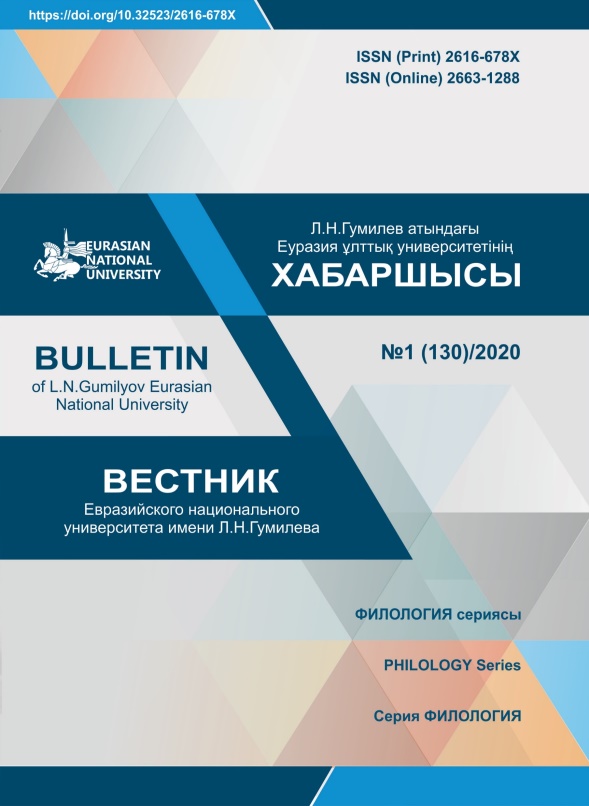 Философия докторы (PhD), бейіні бойынша доктор дәрежелерін алуға ұсынылған диссертацияның негізгі ғылыми нәтижелері диссертация қорғауға дейін диссертация тақырыбы бойынша кем дегенде 7 (жеті) жарияланымда, 
оның ішінде: кем дегенде 3 (үш) мақала Қазақстан Республикасы Үкіметінің 2004 жылғы 28 қазандағы № 1111 қаулысымен бекітілген Қазақстан Республикасы Білім және ғылым министрлігі туралы ереженің 16-тармағының 121) тармақшасына сәйкес уәкілетті органы бекітетін Ғылыми қызметтің негізгі нәтижелерін жариялау үшін ұсынылатын ғылыми басылымдар тізбесіне (бұдан әрі - басылымдар Тізбесі) кіретін ғылыми басылымдарда; 
1 (бір) мақала рецензияланатын халықаралық ғылыми журналда; 3 (үш) халықаралық конференция материалдарында немесе тезистерінде, оның ішінде 1 (бір) мақала шетелдік конференция материалдарында жарияланады.

Ғылыми дәрежелерді беру қағидаларын бекіту туралы 
ҚР БжҒМ 2011 жылғы 31 наурыздағы № 127 бұйрығы 
(2016.25.07. берілген өзгерістермен)
ҒЫЛЫМИ ҚЫЗМЕТТІҢ НЕГІЗГІ НƏТИЖЕЛЕРІН ЖАРИЯЛАУ ҮШІН БІЛІМ ЖƏНЕ ҒЫЛЫМ САЛАСЫНДАҒЫ БАҚЫЛАУ КОМИТЕТІ БЕКІТКЕН БАСЫЛЫМДАР ТІЗІМІ
ТАҚЫРЫБЫ

Мақаланың тақырыбы диссертация тақырыбымен де тікелей баqланысты болуы керек, сонымен қатар мақалада баяндалатын негізгі ойдың мазмұнын да көрсетіп тұруы керек.
Мақаланың тақырыбы мен мазмұнының арасында біраз алшақтық бар. Атап айтқанда, мақаланың «Нәтижелер мен талқылаулар» бөлімінен бастап, соңына дейін баяндалған «шығарма атауының бастапқы және соңғы сөйлемдермен байланысы» мәселесі тақырыпта көрініс таппаған. 
Ұсыныс: Мақала тақырыбын мазмұнымен сәйкестендіріп, түзету қажет.
ТҮЙІН СӨЗДЕР – мақала мәтінінің тақырыптық аясын анықтауға мүмкіндік беретін сөздер мен сөз тіркестерінің жиынтығы. Олар мақаланың негізгі мазмұнын білдіреді, оқырман үшін нұсқаулық қызметін атқарады және мақалаларды электронды базадан іздеу үшін қолданылады. 
Кілт сөздер арқылы мақала жазылған ғылым саласын, мақаланың тақырыбын, мақсатын, зерттеу нысанын анықтауға болады.

Дұрыс түйін сөздердің мысалы: «Қазақ тіл білімі, заттанған сөздер, аталым, ішкі мағыналық құрылым».
Қате түйін сөздердің мысалы: «Қазақ тіл білімі, заттану арқылы жасалған, жаңа аталымдар, мағына.
Кілт сөздердің қатарына да мақала мәтінінде кездесу жиілігі жоғары «шығарма атауы» деген тіркесті қосу қажеттілігі айқын көрініп тұр.
КІРІСПЕ 
         Кіріспеде зерттеудің қандай проблемаға арналғаны, зерттелетін мәселенің жағдайы мен оның өзектілігі жазылады, зерттеу мақсаты көрсетіледі.
Мақаланың «Кіріспе» бөлімі дұрыс жазылмаған. Мақсат пен міндеттердің қойылуы берілмеген. Ауқымды мәселелер қамтылған 3,5 беттік зерттеу-талқылау бөлігі «Кіріспе» деп қате көрсетілген.
ҚҰРЫЛЫМЫ 
Мақаланың негізгі мәтіні кіріспені, мақсат пен міндеттерді қойылуын, зерттеу тақырыбы бойынша жұмыстардың шолуын, зерттеу әдістемесін, нәтижелер/талқылау қорытындыны қамтуы қажет.
Мақалада «Зерттелу негіздері» деген атаумен төрт абзацтан тұратын бөлік берілген. Мазмұнына үңілсек, бұл бөліктің бірінші сөйлемі алдыңғы бөліктегі ойды қорытындылаушы сөйлем болып тұр. Келесі үш абзацы «Нәтижелер мен талқылаулар» деген үшінші бөлік мазмұнымен байланысты сөйлемдер болып тұр. Бұған қарап, автор бастапқыда тұтас түрде жазылған мәтінді кейіннен талапқа сай рәсімдеу мақсатымен «зорлықпен» үш бөлікке бөле салғандай әсер қалдырып тұр. Әрі «Зерттелу негіздері» деген бөлік атауы журнал талаптарында жоқ.
ҚОРЫТЫНДЫ бөлімде мақаланың алынған нәтижелер және олардың жаңалықтары жазылады. Ұсынылған тұжырымдар зерттеудің мақсаттары мен міндеттеріне қол жеткізілгенін көрсетуі тиіс. Алынған нәтижелерді іс жүзінде пайдалану мүмкіндіктері мен  болашақта ғылыми зерттеулерді жүргізу бағытын ұсынуға болады.
Мақаланың қорытынды бөлімінде берілген тұжырым көркем шығарма атауы мәселесі жайлы оймен ғана аяқталған. Яғни, тақырыпта көрсетілген және мақаланың бастапқы бөлігінде қарастырылған мәселеге қатысты тұжырым жасалмай қалған. 


Тұжырымның ішінде мысалдарды келтіруі дұрыс емес. Бұлар әлі талқылаудың жалғасы қызметін атқарып тұрған сөйлемдер ретінде алдыңғы «Нәтижелер мен талдаулар» бөліміне апарылуы тиіс.
ӘДЕБИЕТТЕР ТІЗІМІ

Мәтінде әдебиеттерге сілтеме тікжақша ішінде беріледі Мәтіндегі әдебиеттер тізіміне сілтемелердің нөмірленуі мәтінде қолданылу ретіне жүргізіледі. Мақаланың негізгі мәтініндегі кітапқа сілтеме колданылған беттерді көрсету керек (мысалы, [1, 45 б.]).
Жарияланбаған еңбектерге сілтемелер жасалмайды. Сонымен қатар, рецензиядан өтпеген басылымдарға да сілтемелер жасалмайды.

(Әдебиеттер тізімі мен оның ағылшынша әзірлеу үлгісін мақаланы рәсімдеу үлгісінен қараңыз).
Мақала соңындағы әдебиеттер тізімінен кейін библиографиялық мәліметтер орыс және ағылшын тілінде (егер мақала қазақ тілінде жазылса), қазақ және ағылшын тілінде (егер мақала орыс тілінде жазылса), орыс және қазақ тілінде (егер мақала ағылшын тілінде жазылған болса) беріледі.
БАҒАЛАУ КРИТЕРИЙЛЕРІ
Қорытынды:
Мақала пікір берушінің ескертулеріне сәйкес түзетулер енгізілгеннен кейін жариялау үшін қаралуы мүмкін.
Биылдан бастап ғылыми қызметтің негізгі нәтижелерін жариялау үшін Білім және ғылым саласындағы сапаны қамтамасыз ету жөніндегі комитет ұсынып отырған ғылыми басылымдар тізбесіне кіретін журналдарға қойылатын талаптар да өзгертілмек. Қазіргі уақытта бұл тізімге контенттің жоғары сапасын әрдайым қамтамасыз етпейтін, біршама формальды өлшемдер бойынша іріктеп алынған 177 басылым кіреді. 
        Осыған байланысты қолданыстағы критерийлерді халықаралық талаптарға бейімдеу бойынша жұмыс басталды. Мәселен, 2 рет сырттай рецензиялау, нақты редакциялау саясаты, журналдың тақырыптық бағытына қабылданатын мақалалардың сәйкестігі, шетелдік мамандардың рецензиялары, біреуден алып пайдалануды тексеру, барлық жарияланым процесінің ашықтығы, мықты редакция алқасы және т.с.с. Көрсетілген тізбеге кіретін барлық отандық журналдарға қойылатын осы талаптар 2 жыл ішінде біртіндеп енгізіледі. 
Асхат Аймағамбетов: Отандық ғылымда жаңа серпіліс болады
«Егемен Қазақстан» газеті 04 Мамыр, 2020
 https://egemen.kz/article/233068-askhat-aymaghambetov-otandyq-ghylymda-dganha-serpilis-bolady
МАҚАЛА БОЙЫНША ҚАЛАЙ ЖҰМЫС ІСТЕУ КЕРЕК? 

Мақала жазуға дайын екеніңізді сезініңіз (анықтаңыз) және оны жариялауға ұсынуға болатынын анықтаңыз. 
Мақала құрылымының нақты жоспарын құрастырыңыз. 
Қажетті барлық ақпаратты табыңыз (мақалалар, кітаптар және т.б.) және оларға талдау жасаңыз. 
Жұмыс жүргізудің қажеттігін, оның басты бағыттарын баяндайтын кіріспе жазыңыз. 
Мақала атауын ойластырыңыз. 
Мақаланың негізгі бөлімінде алынған нәтижелерге сипаттама беріңіз. 
Әдебиет тізімін құрастырыңыз. 
Қорытынды жасаңыз. 
Аннотация жазыңыз. 
Авторлық редакторлықтан өткізіңіз. Пайдалы ақпарат болып табылмайтынның бәрін қысқартыңыз, артық сөздерді, түсініксіз терминдерді алып тастаңыз. 
Мақаланы редакцияға тапсырыңыз. Редакторлық ескертулерге құлақ асыңыз, бірақ редакциялауда өңін айналдыруға жол бермеңіз.